Responsible Conduct of Research
IRB Overview and Responsible Recruitment


September 18, 2023
[Speaker Notes: Speaker: Dan]
Division of Research and Innovation
Research Integrity and Compliance
Jamie Peno
Assistant Vice President
Chris Mc Mullen
Sr. Administrative Coordinator
Autumn Pinckard
Director
Dr. Veena Naik
Biosafety Officer (IBC)
Sarah Romack
Sr. Research Compliance Analyst (COI)
Daniel Bassett
Research Compliance Manager (IRB)
Dr. Imelda Norton
Research Animal Lab Manager
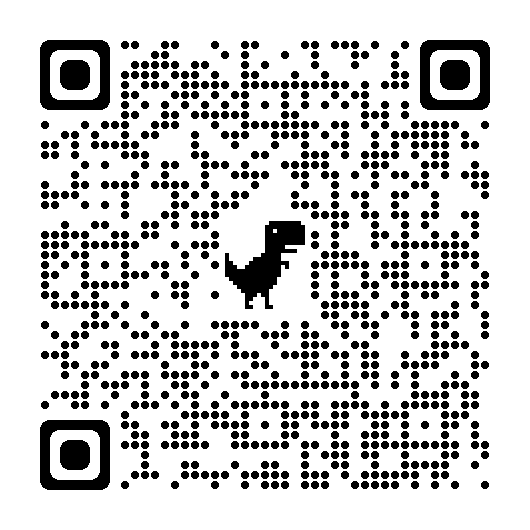 Please scan the QR codes for more information on the topics in the slides!
Joan Powers
Sr. Research Compliance Analyst (IRB)
Rodney Fernandez
Research Compliance Analyst (IRB)
IRB Overview
[Speaker Notes: Speaker: Dan]
The Regulations
45 CFR 46- Common Rule
Federal regulations that govern Human Subjects Research
Provides guidance in the protection of the rights, welfare, and wellbeing of human subjects involved in research conducted or supported by the U.S. Department of Health and Human Services (HHS)
Department of Health and Human Services
Office for Human Research Protections (OHRP)
The Declaration of Helsinki (1964)
World Medical Association
Ethical principles for medical research involving human subjects
The Belmont Report (1979)
National Commission 
Three key ethical principals that form the ethical foundation for federal regulations 
Respect for persons
Beneficence
Justice
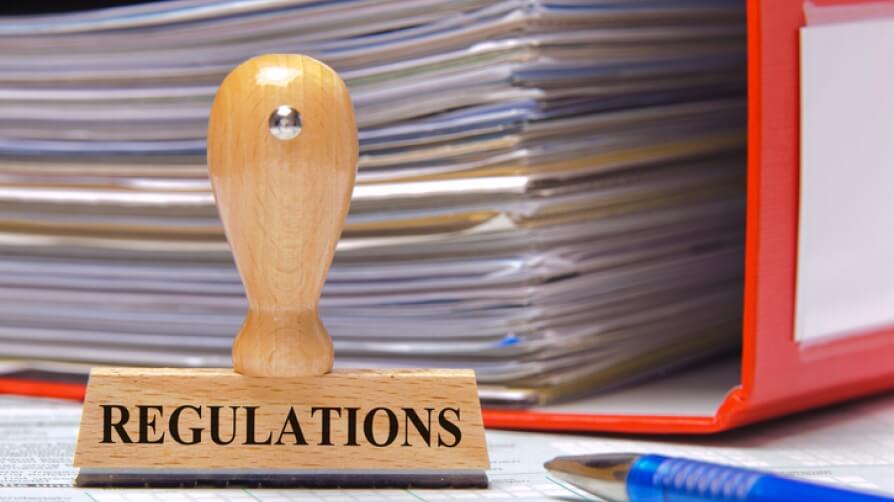 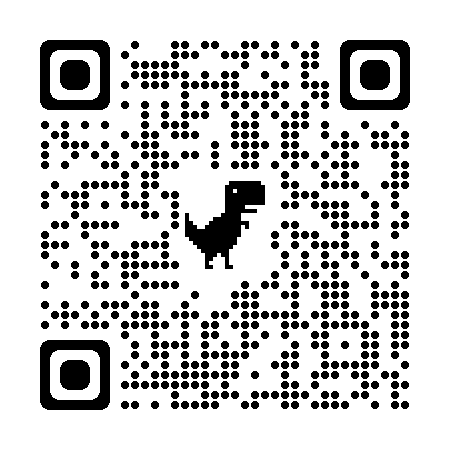 [Speaker Notes: Speaker:

Notes: 1. Respect: protecting the autonomy of all people and obtaining informed consent 2. Beneficence: maximizing benefits of the research while minimizing risks of harm to the research subjects 3. Justice: ensuring fair recruitment of subjects]
Before the Regulations
Tuskegee Study (1932-1973)
Doctors studying the effects of syphilis on participants whilst denying them the benefits of any treatments
Stuttering Study (1939)
Abuse of Children in an orphans home to try to prove stuttering can be induced.
Nuremburg Trials (1946)
Criminal proceedings were brought against 23 German doctors for participating in war crimes and crimes against humanity.
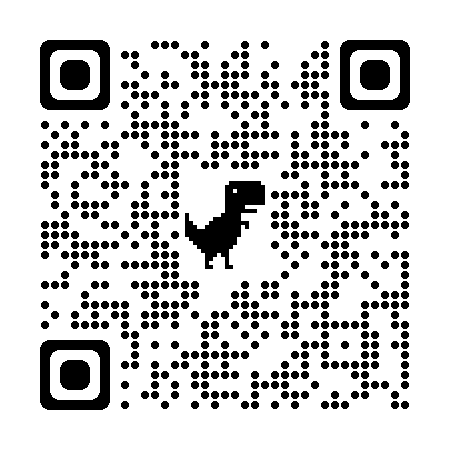 PRIM&R - Research Ethics Timeline (primr.org)
[Speaker Notes: USPHS- U.S. Public Health Service-- Alabama
Poor Sharecroppers; Promised free meals, transportation, and assistance with burial costs in case of death
The study started in 1932 when the treatment of syphilis was still uncertain, but by 1947 penicillin was the standard cure for the disease. The researchers did not use the drug to cure their infected subjects, and instead kept conducting research up until 1972.
“Monster Study” - threaten to ruin the reputation of the psychologists 
5 children developed speech problems. Reports show that these children became withdrawn and some stopped speaking altogether. These children were as young as five years old.
The Monster Study didn’t become nationally infamous until 2001. 

PRIM&R - Research Ethics Timeline (primr.org)]
Always Changing
The Immortal Life of Henrietta Lacks (2010)
Henrietta Lacks died in 1951 from cervical cancer at age 31. 
Her cancer cells were the originators of the HeLa cell line, an incredibly robust line that has contributed to countless scientific advances over the years. 
She received no compensation or recognition.
Facebook Emotional Contagion Study (2014)
Facebook conducted an experiment in which the news feeds of over 600,000 Facebook users were manipulated without their knowledge or consent. 
The study, published by the Proceedings of the National Academy of Sciences in 2014, purported to show that emotional contagion, a well-characterized phenomenon in offline environments, also occurs online.

-PRIM&R - Research Ethics Timeline (primr.org)
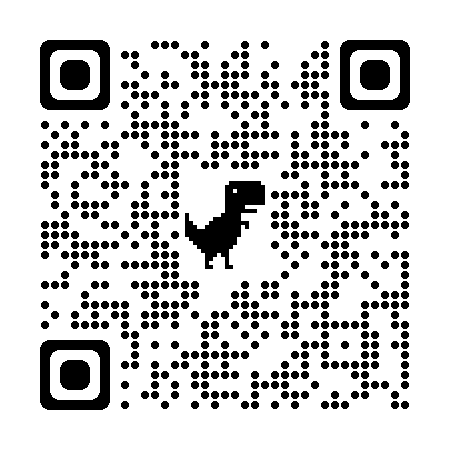 [Speaker Notes: Talk about how regulations are always changing based on what we face today. As society continues to evolve so must the research that is the foundation for so many thing we take for granted. 

PRIM&R - Research Ethics Timeline (primr.org)]
Institutional Review Board (IRB)
Operating under a Federal-wide Assurance (FWA) issued by the Office for Human Research Protections 
(Part of the U.S. Department of Health and Human Services)
Concerned with protecting the welfare, rights, and privacy of human subjects in research
Reviews all proposed research projects involving human subjects to be conducted at UNT 
Or to be conducted at any location by UNT faculty, staff, and students in connection with their institutional responsibilities.
Vice Chair
Chair
IRB:
Minimum of 5 members, (often more) made up of:
Alternates for each position
Scientist(s)
Community Members
(not affiliated with the Institution)
Non-Scientist(s)
[Speaker Notes: Speaker:]
Institutional Review Board (IRB)
“Does my work with Human Subjects require review at UNT?”
Research
1
The systematic investigation, including research development, testing and evaluation, designed to develop or contribute to generalizable knowledge.
Submit an HSR Determination 
request to get a formal letter 
from the IRB!
2
Human Subject
A living individual about whom an investigator conducting research obtains data through the intervention, or interaction with the individual or their identifiable private information.
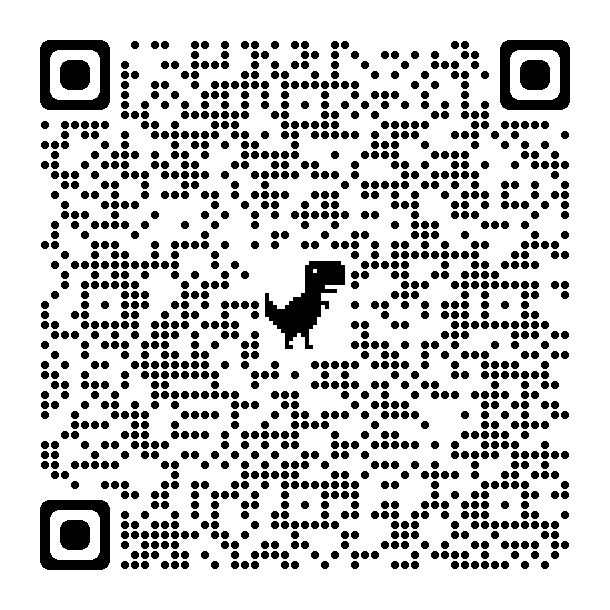 3
IRB
An administrative body established to protect the rights and welfare of research subjects recruited to participate in research activities conducted under the oversight of the institution with which it is affiliated.
Institutional Review Board (IRB)
“Who can be a Principal Investigator on an IRB at UNT?”
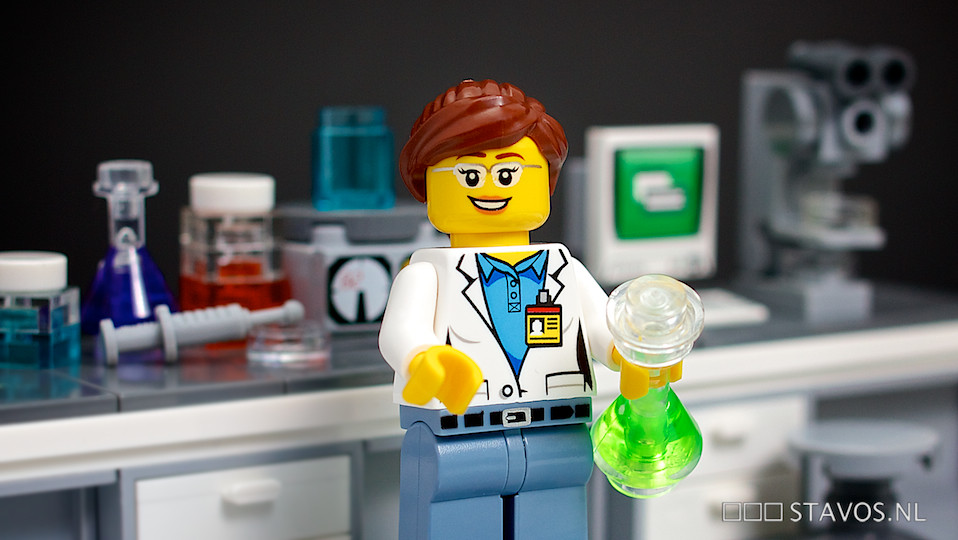 Principal Investigators (and Co-PI’s) must be:
A Full-time UNT faculty member 
A Full-time staff employee whose job responsibilities include conducting human subjects research
Cannot be:
A Student
A Lecturer*
An Adjunct Instructor*
*May provide a letter or email from your Department Chair that acknowledges your research endeavors.
"Scientist" by stavos is licensed under CC BY-NC-ND 2.0
Institutional Review Board (IRB)
“How can I prepare my study for IRB submission?”
Plan ahead to allow a sufficient amount of time for submission, review and approval of your study. 
The current review timeline is posted in a message in the Cayuse system
Timeline will depend on the volume of submissions received by the IRB office. 
Timeline is impacted by many variables and will vary throughout the year. 
Please reach out to the office at untirb@unt.edu if you have questions regarding the posted review timeline.
Protocols that are incomplete or lack details will be returned.
Please review all study documents to assess the readiness for review.
Institutional Review Board (IRB)
“How can I prepare my study for IRB submission?”
Please use our 
UNT IRB 
templates and guides!
Gather all your attachments. These attachments can include but are not included to.

Informed Consent Forms/Notices
Waiver or Alteration of informed consent notice

Surveys/Questionnaires

Training Completion Certificates

Scope of work for any proposal for internal or external funding for the study.

Recruitment Materials(flyers, email scripts, classroom announcements, advertisements, etc.)
ISD approval
Departmental approval
Institutional approval

A copy of all data collection instruments, interview scripts, and intervention protocols.
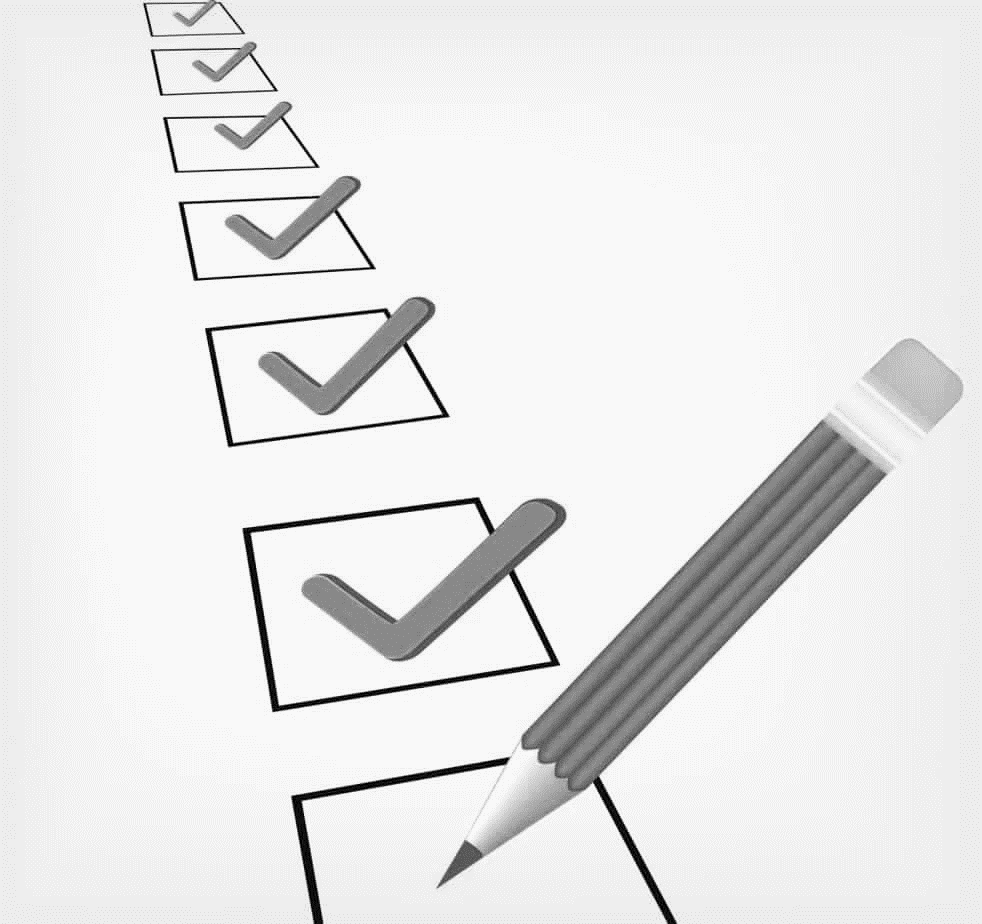 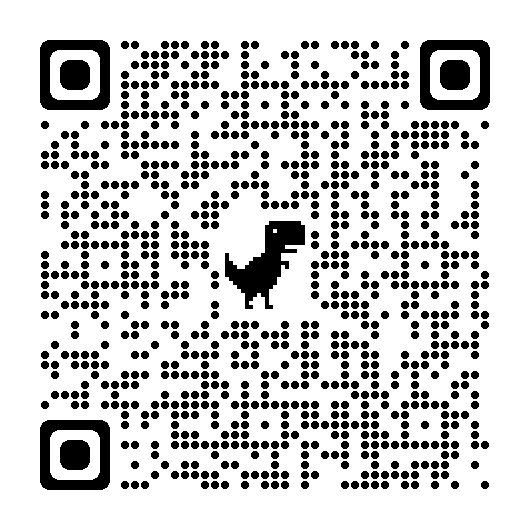 This Photo by Unknown Author is licensed under CC BY-ND
Institutional Review Board (IRB)
“What type of training do I need to complete?”
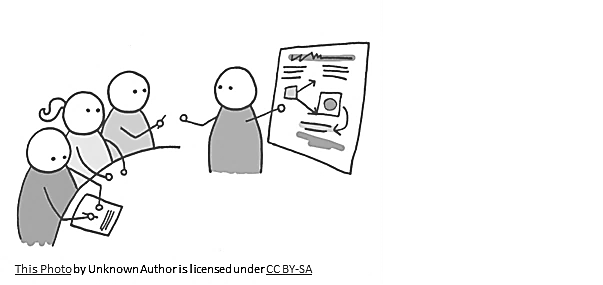 Researchers and all research team members must complete required training before they will be eligible to receive IRB approval.
Complete the Collaborative Institutional Research Initiative (CITI Program) course: 
“Social & Behavioral Research - Basic/Refresher”
“Biomedical Research - Basic/Refresher” 
Training must be renewed every 3 years
Additional Trainings:
Responsible Conduct of Research (RCR)
Good Clinical Practice
Custom upon request
Email ORIC@unt.edu data collection site (other than UNT)
Example:  ISD approval
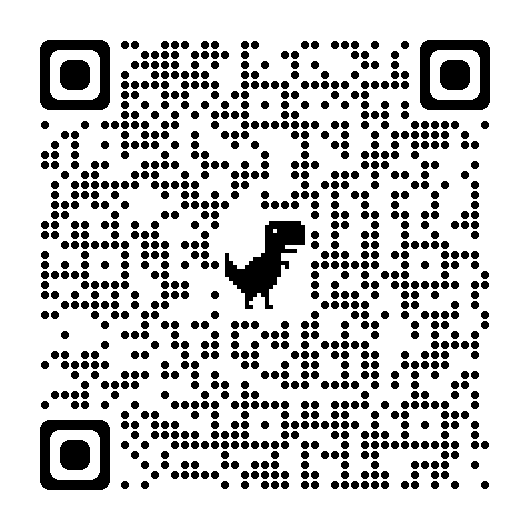 Institutional Review Board (IRB)
“How do I submit my study for review?”
1
Cayuse Access
To get access to Cayuse Human Ethics submission portal, submit access request form: https://research.unt.edu/cayuse-access-access-change-request
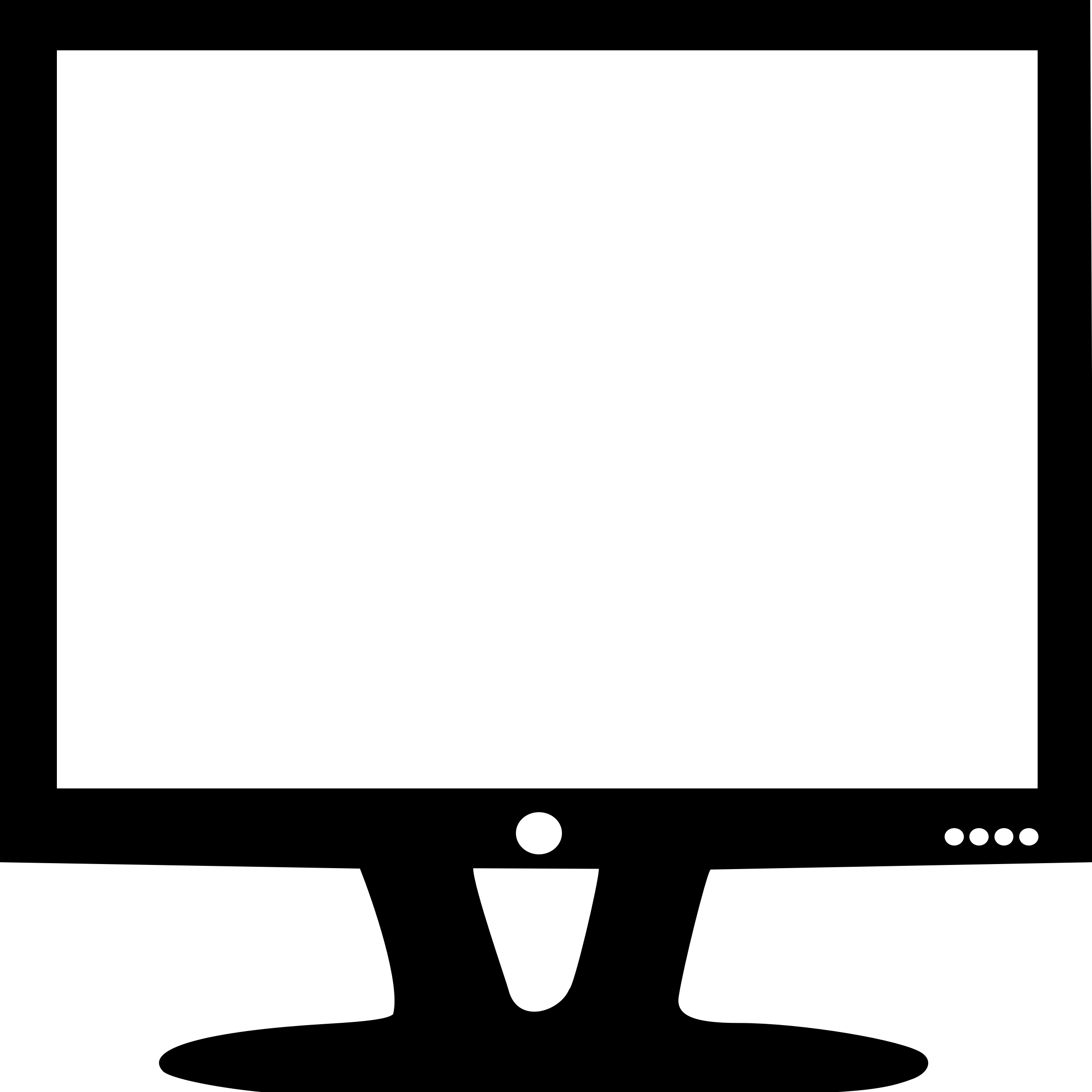 Cayuse 
Human Ethics
https://unt.cayuse424.com/rs/irb/
2
Submit
Log in to Cayuse Human Ethics portal
Use EUID and EUID password to log in.
Upper right-hand corner  blue button “+ New Study” 
Enter title of study and click save. 
blue button  “+ New Submission”  Select Edit.
Add personnel (Remember rules about being a Principal Investigator)
Complete submission and mark “complete”
Principal Investigator mark “certify” 
Once the principal investigator certifies, the submission will be received by the UNT IRB.
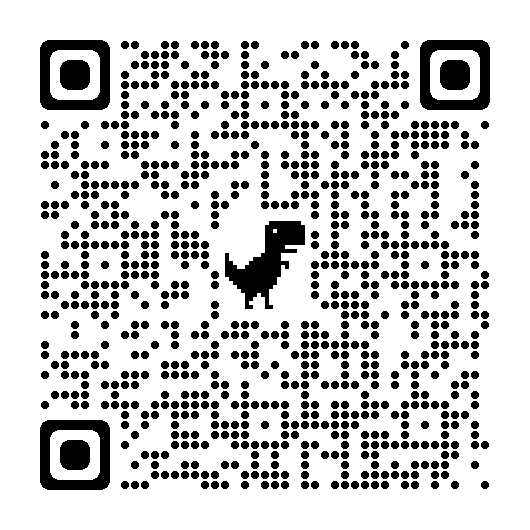 For Technical issues contact cayusetechsupport@unt.edu
For study content or IRB process questions contact untirb@unt.edu
Institutional Review Board (IRB)
“What does the IRB review process entail?”
IRB submissions are reviewed in the order that they are received.
Check the status of your protocol in the Cayuse IRB System from your Cayuse Dashboard.
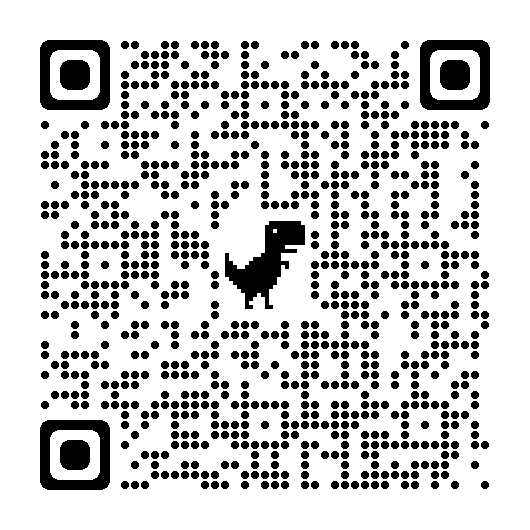 Respond
Review
Approval Documents
Analyst Pre-Review
Research Compliance Analysts will conduct an initial review.
If revisions are needed, we will return the study to you in the Cayuse IRB System for edits.
Please complete the revisions in their entirety ASAP and resubmit the revised documents within the Cayuse IRB System.
Based on the risk of your study, you will be assigned a review category by the Research Compliance Analyst or Board Member:
Exempt :: Minimal Risk :: Reviewed and approved within the Compliance Office.
Expedited :: Sent to a secondary reviewer (IRB Board Member) for final review and approval.
Full Board :: Reviewed by the IRB Members at a monthly meeting:: Requires annual renewal.
Once you have satisfied all necessary requirements, and approval is issued, we will:
Email study contacts a copy of the Approval Letter
Attach your stamped informed consent document to your Cayuse IRB Study
My study is approved! What else do I need to worry about?
Modifications:
Any changes to your final approved study must be approved by the IRB
Submit a modification form before you implement any changes (i.e. adding key personnel, increasing recruitment, changes in study procedures, etc.)
Continuing Reviews:
Full Board studies MUST be renewed each year before it is set to expire.  
We send 90-day, 60-day, 30-day, and day of expiration reminders to you via e-mail. 
If you do not renew your protocol by the expiration date, your protocol will be administratively closed, and you will not be able to use the data you collect after the expiration date.  
Reportable Events:
Any adverse effects, unanticipated problems, and protocol deviations or errors must be reported to our office.
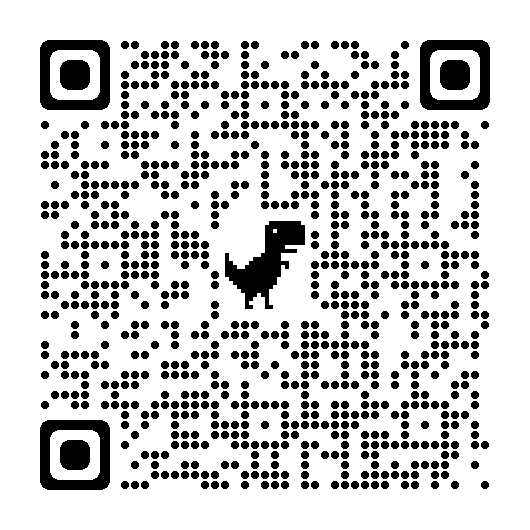 [Speaker Notes: Speaker:]
Recruitment Best Practices
Common recruitment methods
Things to be mindful of
Recruitment Templates/Examples
[Speaker Notes: Speaker: Hannah]
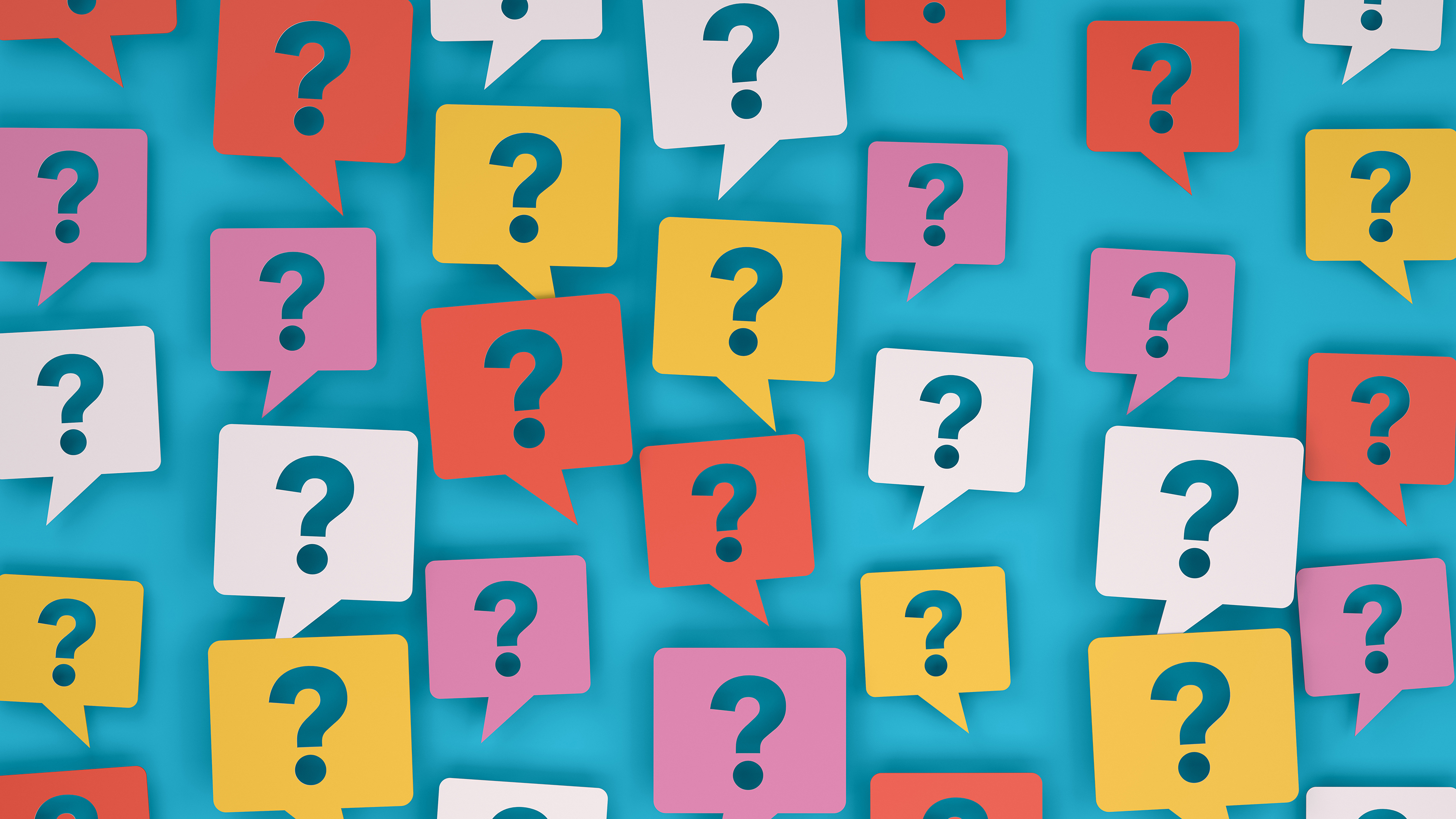 What are some ways that you have (or plan to) recruit participants for your research?
[Speaker Notes: Speaker: Hannah]
Common Recruitment Methods
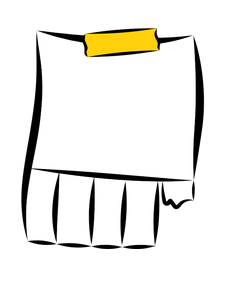 Email
Listservs
Flyer
Social Media
Facebook
Twitter
Instagram 
Snowball Sampling


Crowdsourcing Platforms
Amazon MTurk
Qualtrics Panels
In Class Announcement/ Scripted Presentations
SONA 
Face-to-face recruitment
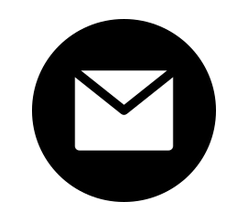 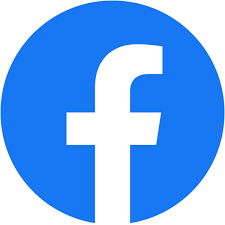 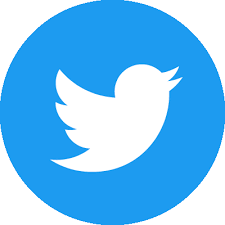 [Speaker Notes: Speaker: Hannah 

Snowball sampling is a recruitment technique in which research participants are asked to assist researchers in identifying other potential subjects]
Obtaining Permission
Depending on the avenue of the recruitment you may need to get written permission from leadership/admin:
Admins of Social Media groups
Ex: Facebook groups, subReddits, chats, private servers, etc. 
Email Listservs
Private businesses/organizations
Other universities or schools including K-12
[Speaker Notes: Speaker: Hannah]
Obtaining Permission (Cont.)
Permission is generally NOT required for recruitment through:
Public spaces – e.g. notice boards
A researcher’s personal social media accounts
Contacting people who’s information in publicly available
[Speaker Notes: Speaker: Hannah]
Things to Keep in Mind
Participant demographics:
In general, care must be taken to not exclude participants unnecessarily
This ties directly back to the concept of justice in Belmont Report

	Are your recruitment methods going to reach a representative sample? 

Translated Documents for Non-English-Speaking Participants
Documents must be made available in the participant’s primary spoken language
If you are recruiting from an area that has a high number of participants that do not speak English, consider this when creating recruitment materials.

	Would translating the recruitment flyers allow you to have a more representative sample?

Don’t rush it!
Allow sufficient time for prospective participants to consider whether or not they are interested in proceeding to the consent process.
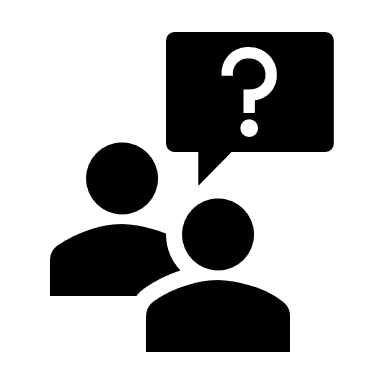 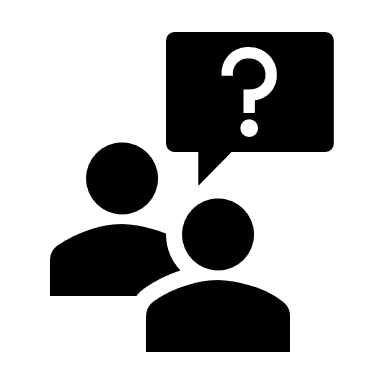 [Speaker Notes: Speaker: Hannah]
Things to Keep in Mind (Cont.)
Avoiding coercion and undue influence in recruiting:
Instructors/students; Bosses/employees
Anywhere there is an imbalance of power, there is the potential for undue influence or coercion

Student emails:
Not available in general – not considered directory information by registrar's office
Student emails may only be used from listservs currently available to the researcher

Vulnerable Populations
There may be additional considerations if you are recruiting children, prisoners, people with intellectual disabilities, and other vulnerable people
[Speaker Notes: Speaker: Hannah]
Recruitment Flyer Examples & Templates
Current Internal Resources
Recruitment Material should include:
 "University of North Texas“
Name of Department
The word "research“
Official title of study
Location of research (if online, use, "online")
Inclusion criteria
Purpose of study
Study procedures and time requirement
Type and amount of compensation (if any)
PI name and contact information
UNT IRB Forms:
Recruitment Flyer
Recruitment Email
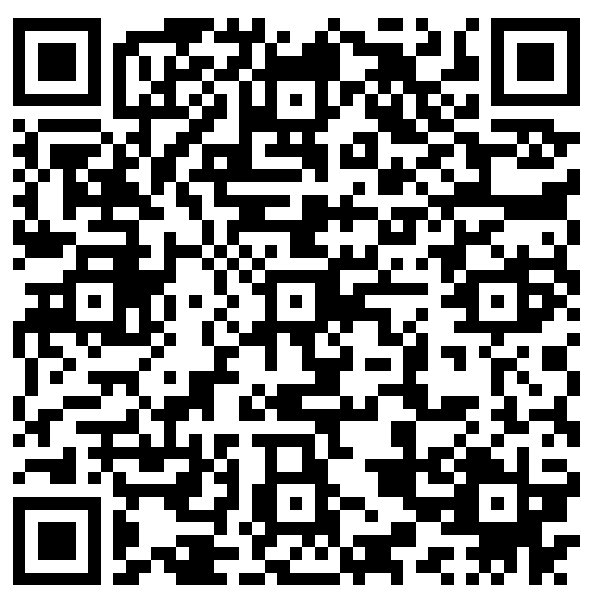 [Speaker Notes: Speaker: Rodney
Notes: Recruitment is part of the consent process because it begins the process of providing information about the study. All recruitment strategies such as fliers, email messages, newspaper advertisements, phone scripts, and so on must be reviewed and approved by an IRB before they are used.
Required elements to include

**Put in chat for everyone:

https://research.unt.edu/research-services/research-integrity-and-compliance/human-subjects-irb/irb-forms-and-templates#]
Recruitment Materials/Templates
Make it Stand out!

Canva (free and pro)
Canva has a variety of premade templates to choose from. Even without the purchase of pro, there are still a lot of options to choose from.

Microsoft Office
Like Canva, Office has recruitment templates to choose from as well. However, it is limited in what you can design with it. 

Design Works
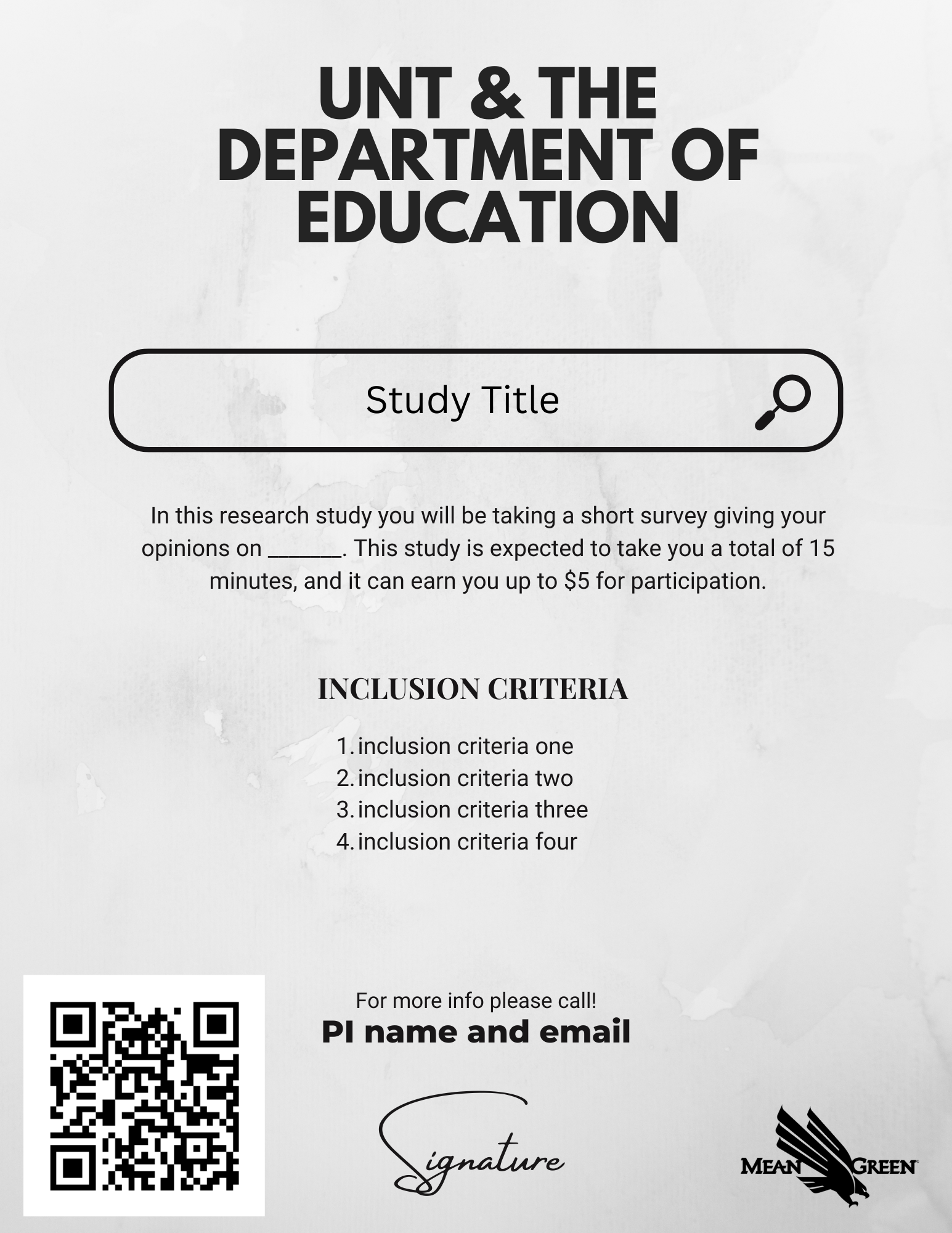 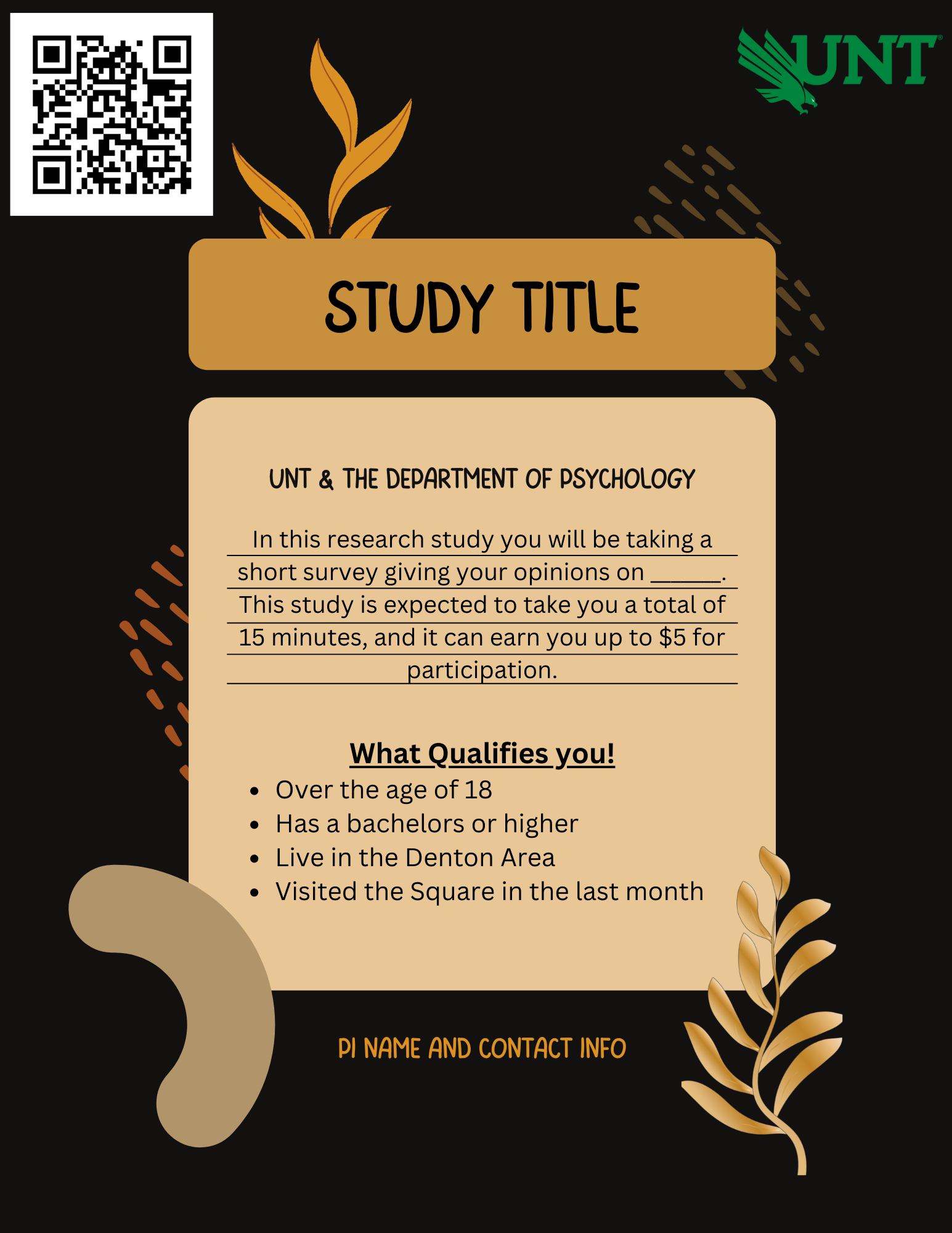 [Speaker Notes: Speaker: Rodney
Notes: Recruitment is part of the consent process because it begins the process of providing information about the study. All recruitment strategies such as fliers, email messages, newspaper advertisements, phone scripts, and so on must be reviewed and approved by an IRB before they are used.
Required elements to include

**Design Works email signature says to contact them about designs. They may be willing to make recruitment flyers for research team members. Or at least spice up what they currently have. They will charge though and idk about turn around times**]
ResearchMatch
ResearchMatch is only available to be used for Health-related research studies. 
ResearchMatch is a national registry of patients interested in volunteering for medical research. Anyone can register with ResearchMatch – even healthy volunteers.

This can be a great tool to use if you are looking to recruit participants for a health-related project.
 
If you are interested in learning about health-related research, YOU can sign up as a volunteer!
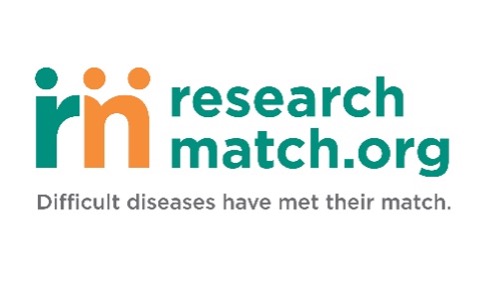 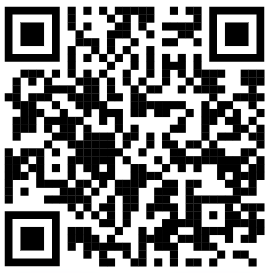 [Speaker Notes: Speaker: Rodney

Online platform for researchers to send a recruitment message to any Reserachmatch volunteer who meets their inclusion criteria]
Informed Consent 101
Required Elements of Informed Consent 
Documenting consent 
Resources available to UNT Investigators
[Speaker Notes: Speaker: Rodney]
Informed Consent as a Process
Informed consent is a process that begins with the recruitment and screening of a subject and continues throughout the subject's involvement in the research. 

Process includes:
Providing information about the study to subjects in a way that is understandable to them.
Answering questions 
Make sure the participant(s) understand the research and their role in it.
Giving subjects sufficient time to consider their decisions.

Obtaining the voluntary agreement of subjects to take part in the study. 
The agreement is only to enter the study. 
Subjects can decide to withdraw at any time, decline to answer specific questions, or complete specific tasks during the research.
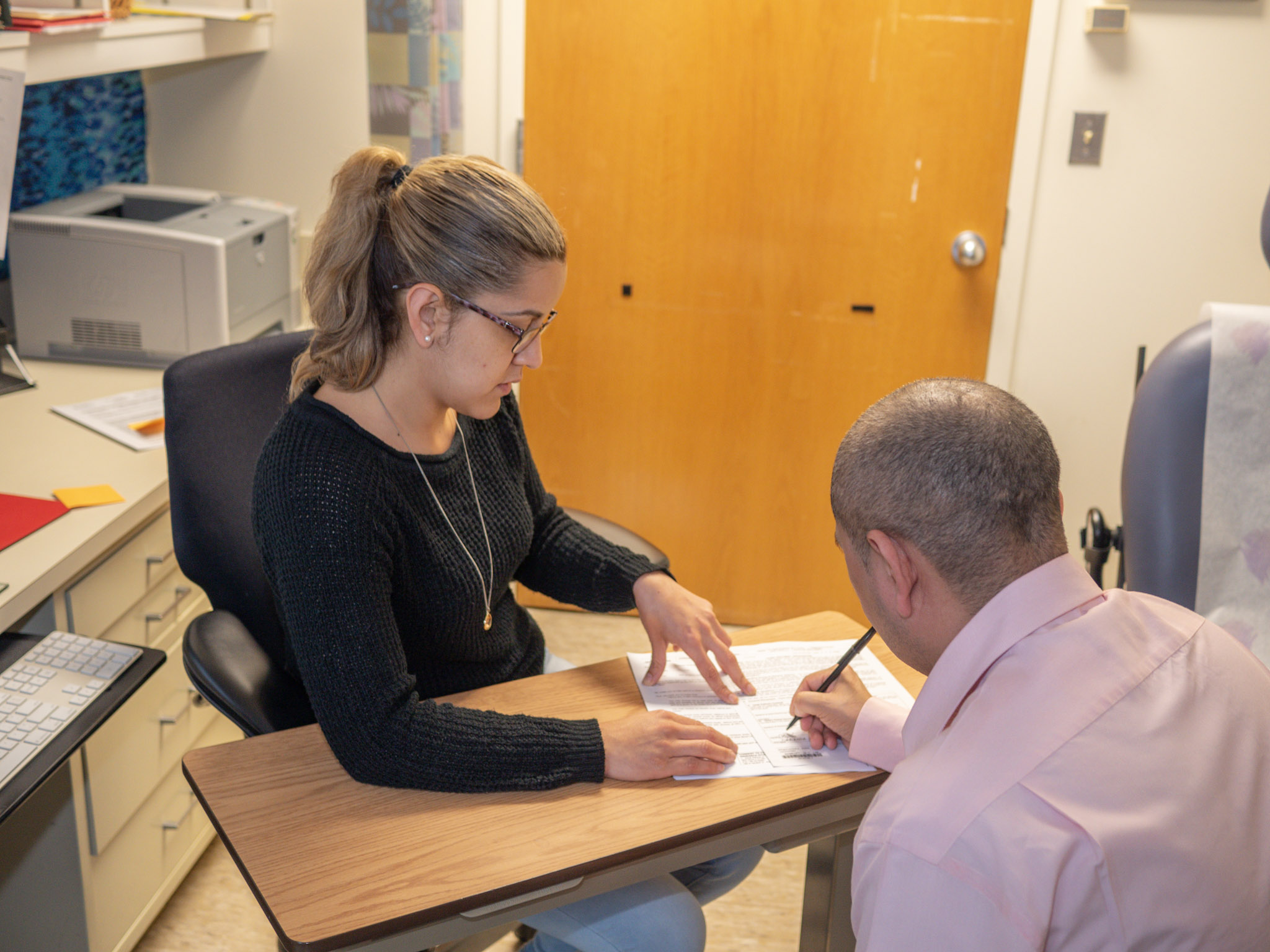 This image by NIAID is licensed under CC BY 2.0.
[Speaker Notes: Speaker: Rodney]
What does an Informed Consent need to include?
Federal regulations at 45 CFR 46 (Protection of Human Subjects 2018) list specific elements of information that must be provided to subjects about informed consent. 

Basic elements:
A statement that explains:
the study involves research,
the purposes of the research 
the expected time commitment,
description of the procedures to be followed
Description of any foreseeable risks. 
Explanation of any benefits to the subject and/or field of study.
Alternative procedures or courses of treatment (if applicable)
Contact information for participants to contact if they have questions. 
A statement that participation is voluntary. The subject may discontinue participation at any time without penalty or loss of benefits.
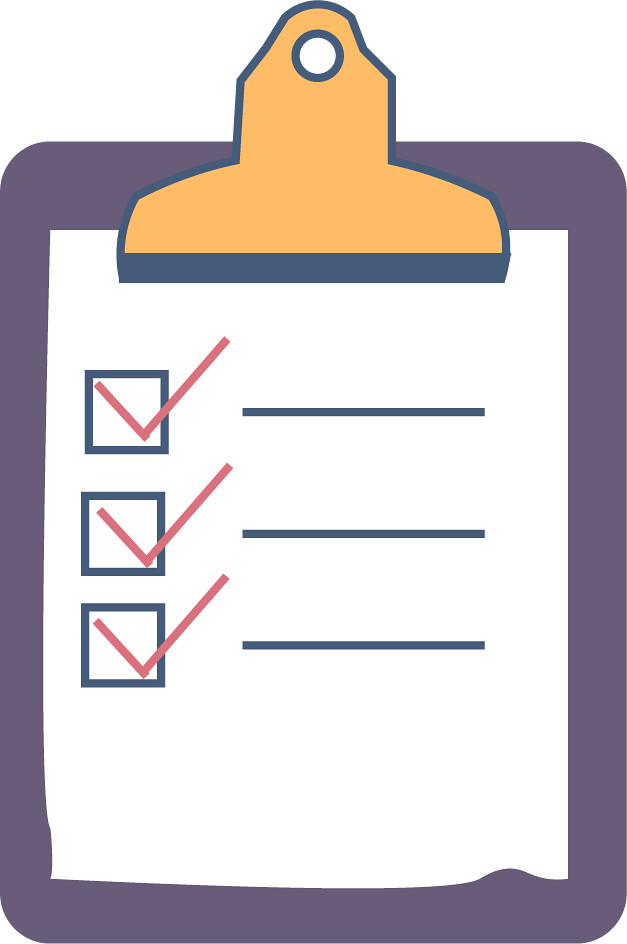 Photo by sepyle86 is marked with Public Domain Mark 1.0.
[Speaker Notes: Speaker: Rodney]
What does an Informed Consent need to include? (Continued)
Additional elements:

Depending upon the nature of the research and the risks involved, there may be additional required elements, as noted in the regulations at 46.116(c). 

Recruitment is part of the consent process

Begins process of providing information about the study. 

All recruitment materials (fliers, emails, phone scripts) must be reviewed and approved by an IRB before they are used.
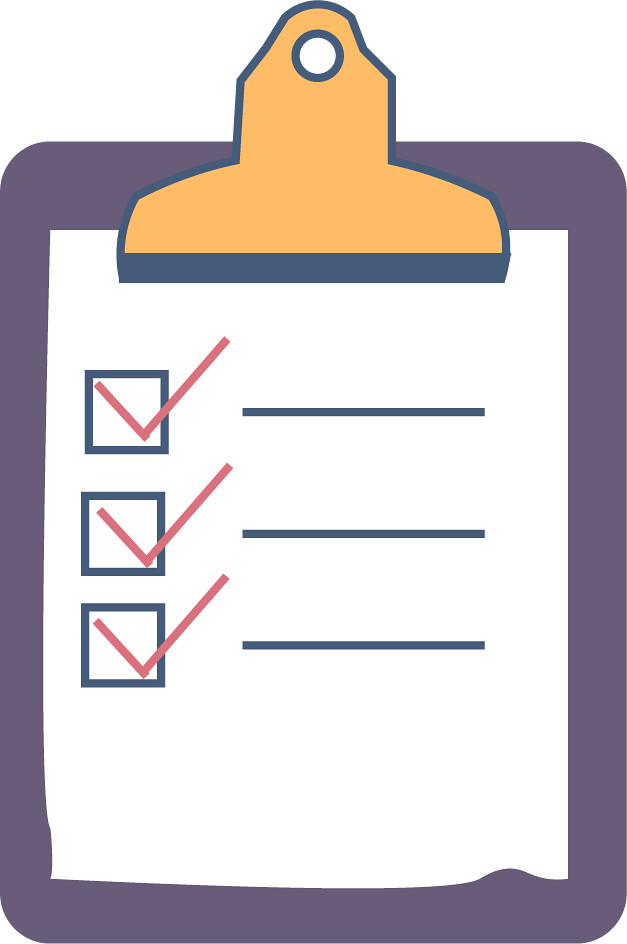 Photo by sepyle86 is marked with Public Domain Mark 1.0.
[Speaker Notes: Speaker: Rodney
Notes: Recruitment is part of the consent process because it begins the process of providing information about the study. All recruitment strategies such as fliers, email messages, newspaper advertisements, phone scripts, and so on must be reviewed and approved by an IRB before they are used.]
Documenting Informed Consent
Ways to obtain Informed Consent:
Signed signature (preferred) 
Physical Paper
Electronic via email or Adobe 
Must have a unique signature signed by the participant or their Legal Authorized Representative 
Electronic (requires a Waiver on file)
Often used for online survey studies. The participant can select a radio button that says “I have read and understand the consent information. I agree to take part in this research” 
Verbal/Oral (requires a Waiver on file)
Rarely used
Waiver/Alteration of Informed Consent 
The federal regulations allow researchers to modify or waive the consent process.
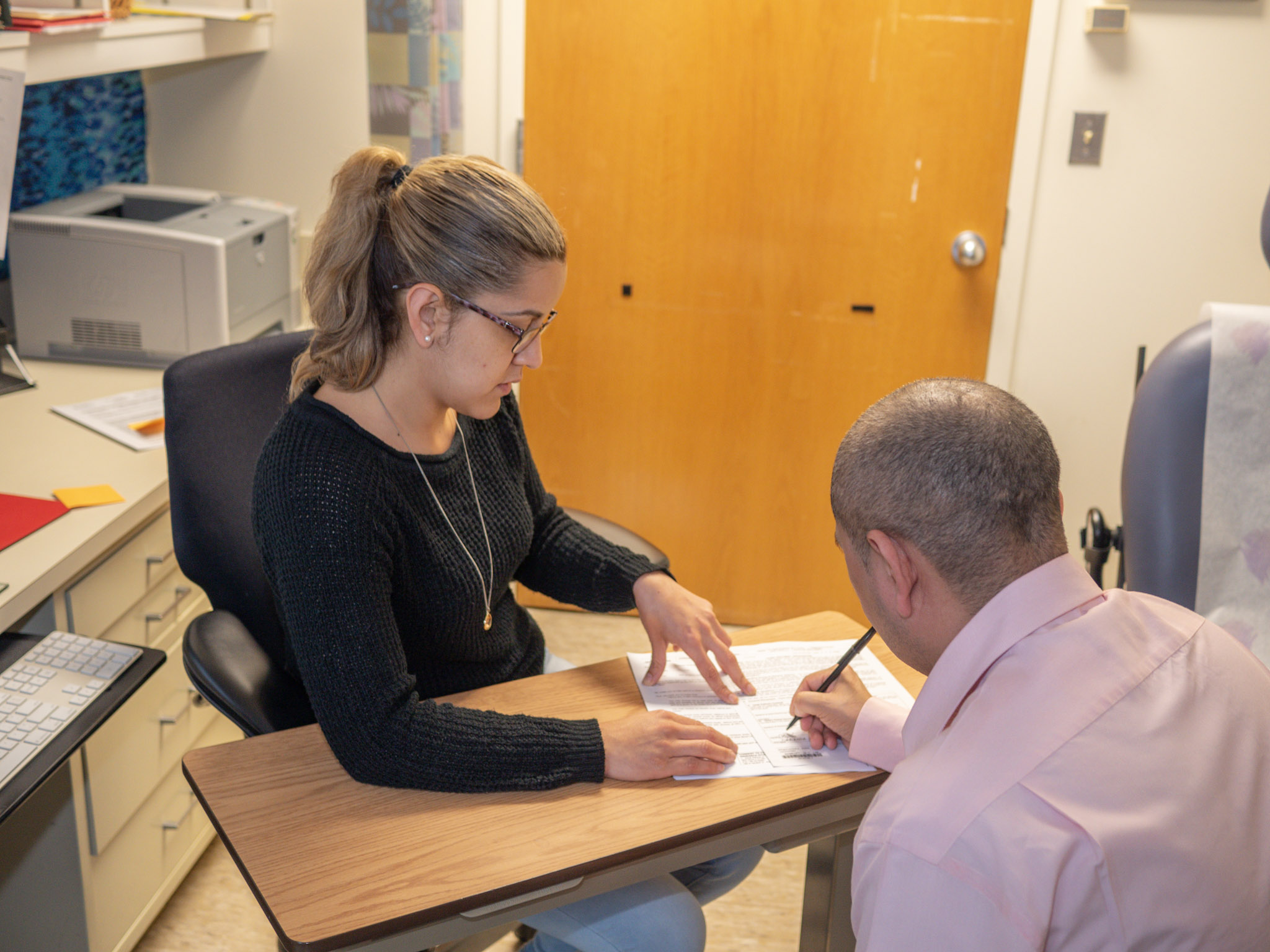 This image by NIAID is licensed under CC BY 2.0.
[Speaker Notes: Speaker: Rodney

Verbal Consent: Used in circumstances where cultural differences may not allow for participants to sign (study with natives who believed signing documents gave undue power over someone else).]
Informed Consent Templates
We have templates available on our Forms and Templates webpage! 

Search: UNT IRB forms

If you are obtaining electronic consent through an online survey, don’t forget to complete the Request for Waiver or Alteration

All consent documents (and waivers) should be uploaded to in Cayuse submission
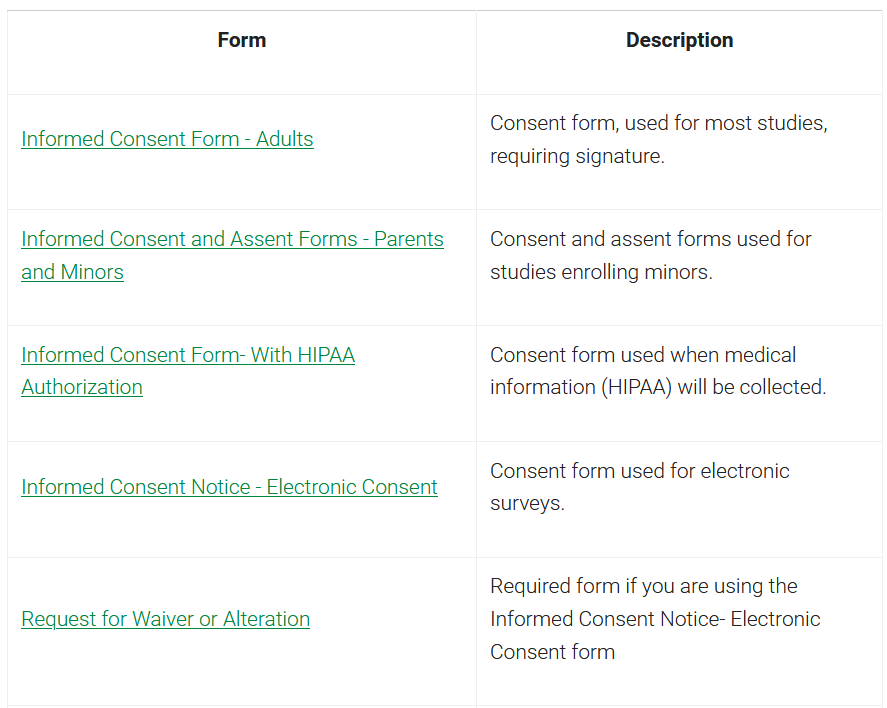 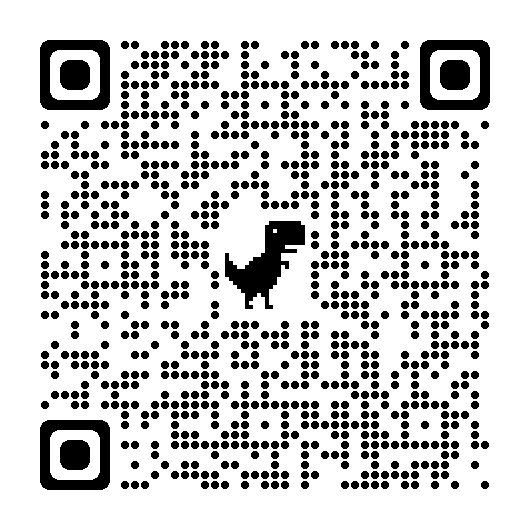 [Speaker Notes: Speaker: Rodney]
Upcoming RCR Workshops
[Speaker Notes: Speaker: Rodney

Verbal consent:]
Responsible Conduct of Research(RCR) Workshops 
Fall 2023
International Affiliations
Biosafety
COI- Conflict of Interest
IRB- Human Subjects Research
September 19th
September 26th
October 17th
November 14th
Via Zoom at 2:00 pm
Overview of the UNT COI program. 
Difference between research conflicts of interest (RCOI) and institutional conflicts of interests (ICOI). 
Considerations for competitive small business funding programs such as Small Business Innovation Research (SBIR) and Small Business Technology Transfer (STTR).
Via Zoom at 2:00 pm
Overview of UNT IRB
Information on how to prepare a human subject's application for submission
Basics of Informed Consent
Recruitment Methods
Via Zoom at 2:00 pm
Overview of UNT's biosafety program. 
Lab safety
Guidance on biological safety and risk assessment for work involving biological agents and genetically modified organisms.
Via Zoom at 2:00 pm
Overview on how to navigate international affiliations in research. 
International affiliations disclosure process
Visiting Scholars program
Compliance requirements related to international affiliations in research.
[Speaker Notes: Speaker: Hannah]
Questions?
THANK YOU!


Phone: 940-565-4643
Email: untirb@unt.edu
Messaging on Microsoft Teams

One-on-one meetings by appointment via Microsoft Teams or Zoom
[Speaker Notes: Speaker: All! ]